Vysoká škola technická a ekonomická v Českých Budějovicích
Hodnocení kvality přepravních služeb v příměstské železniční dopravě
Autorka: Tereza Bittmannová
Vedoucí: Ing. Jiří Čejka, PhD.
Oponent: Ing. Jiří Kafka
Motivace k práci
Osobní preference veřejné hromadné dopravy
Zájem o Pražskou integrovanou dopravu
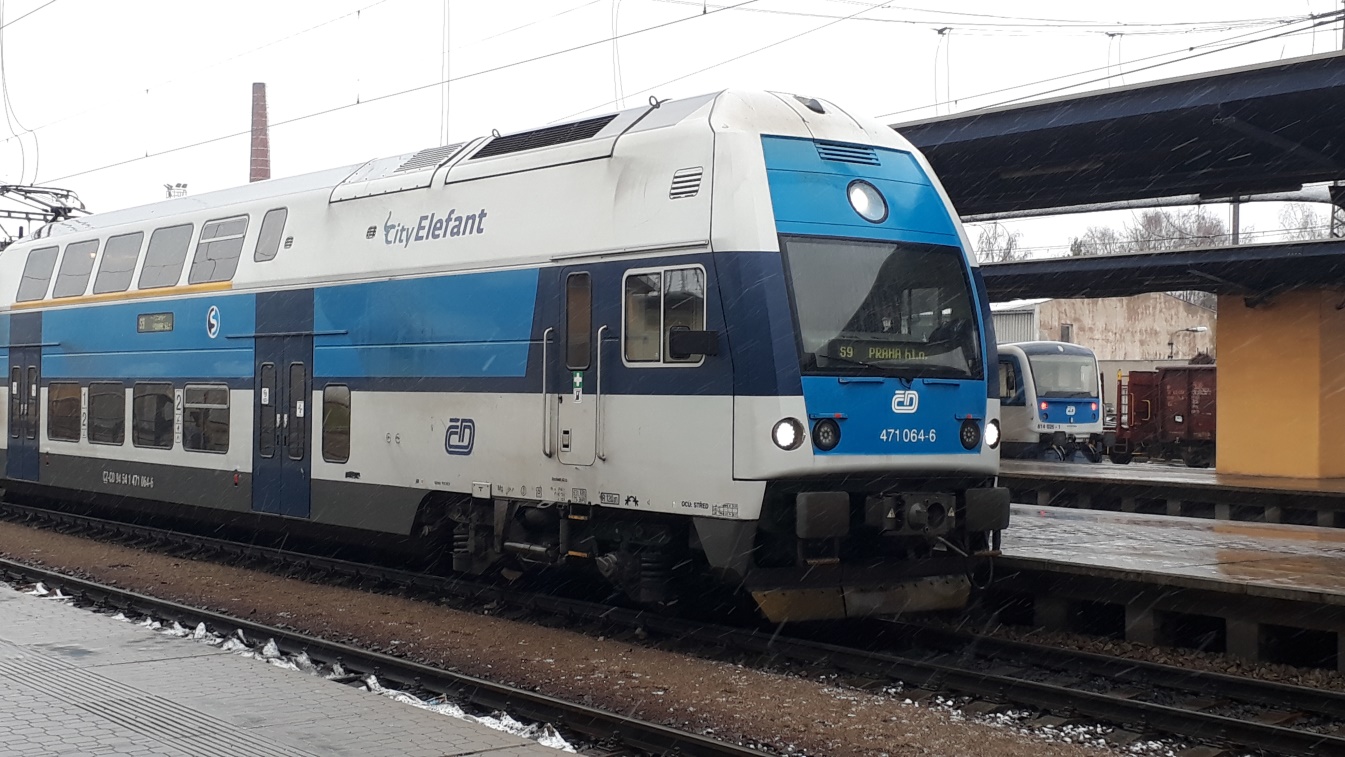 Cíl práce
Hodnocení kvality přepravních služeb v příměstské železniční dopravě
Analýza linky S9 Pražské integrované dopravy
Výzkumné otázky
Jakou kvalitu nabízí systém PID?
Jsou cestující se službami spokojeni?
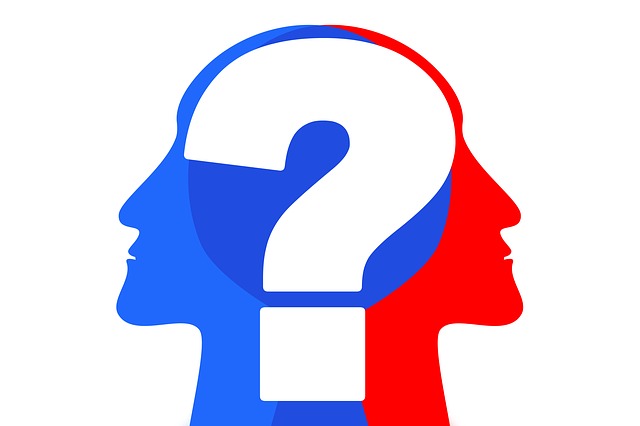 Metodika práce
Metoda SERVQUAL
Dotazníkové šetření
Porovnání očekávané a skutečně vnímané kvality
Modifikace kritérií kvality dle ČSN EN 13816
Průzkum spokojenosti
Výsledky práce
Nejlépe hodnocená je oblast „dostupnost a přístupnost“
Nejhůře hodnocená je oblast „pohodlí“
Výsledná úroveň kvality = 3 (podle váženého skóre)
Shrnutí
Kvalita je dynamický fenomén
Zaměřit se na
Pohodlí (zajistit dostatečnou kapacitu, úklid)
Informace a čas (dodržovat jízdní řád, zajistit stručné a jasné informace o omezeních)
Otázky vedoucího práce
Proč studentka neřešila kvalitu i u linky R 17?
Otázky oponenta práce
U obrázku 7. ”Graf výsledků oblasti 1” je zde grafické vyjádření 5,. které nekoresponduje s Tabulkou 4 ”Hodnocení oblasti přístupnosti a dostupnosti”, vysvětlete rozdíl.
Děkuji za pozornost